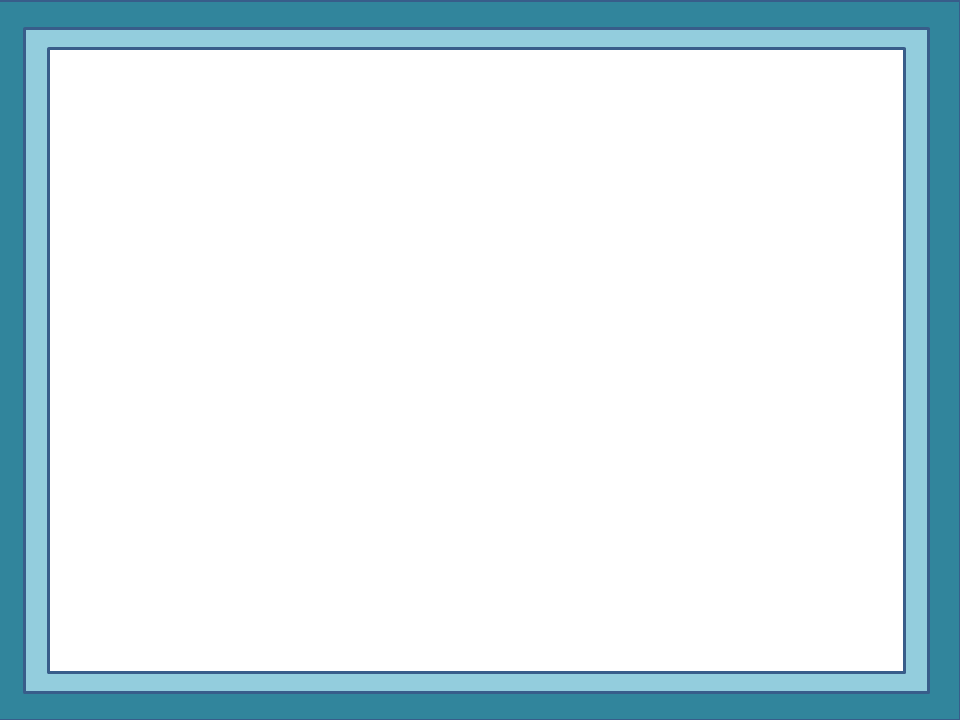 Dividing Fractions and Mixed Numbers
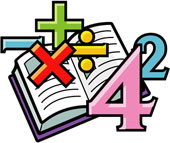 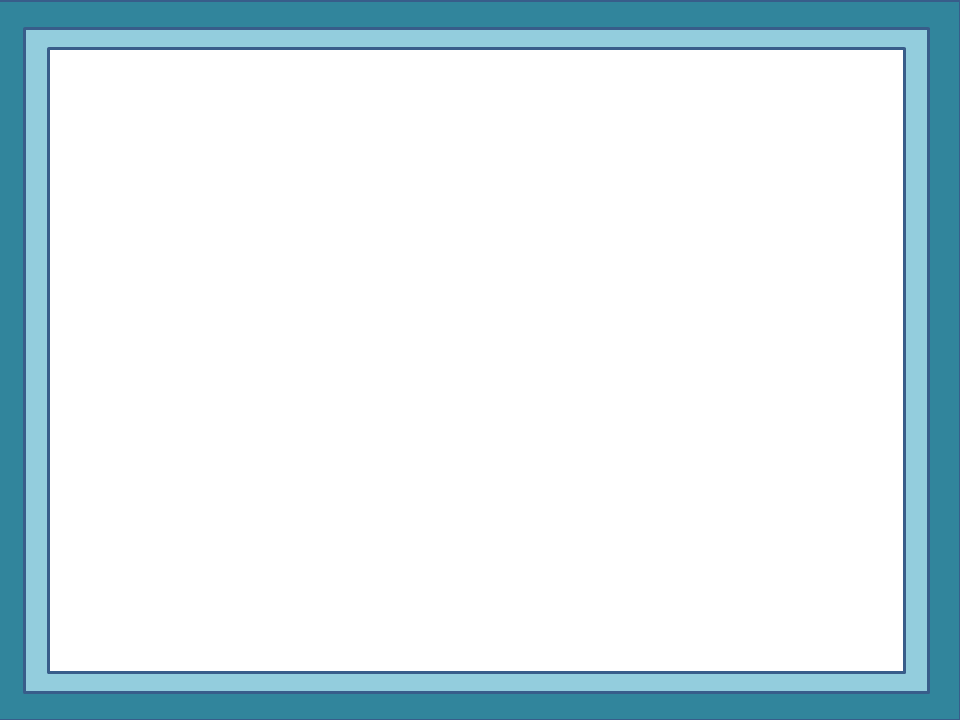 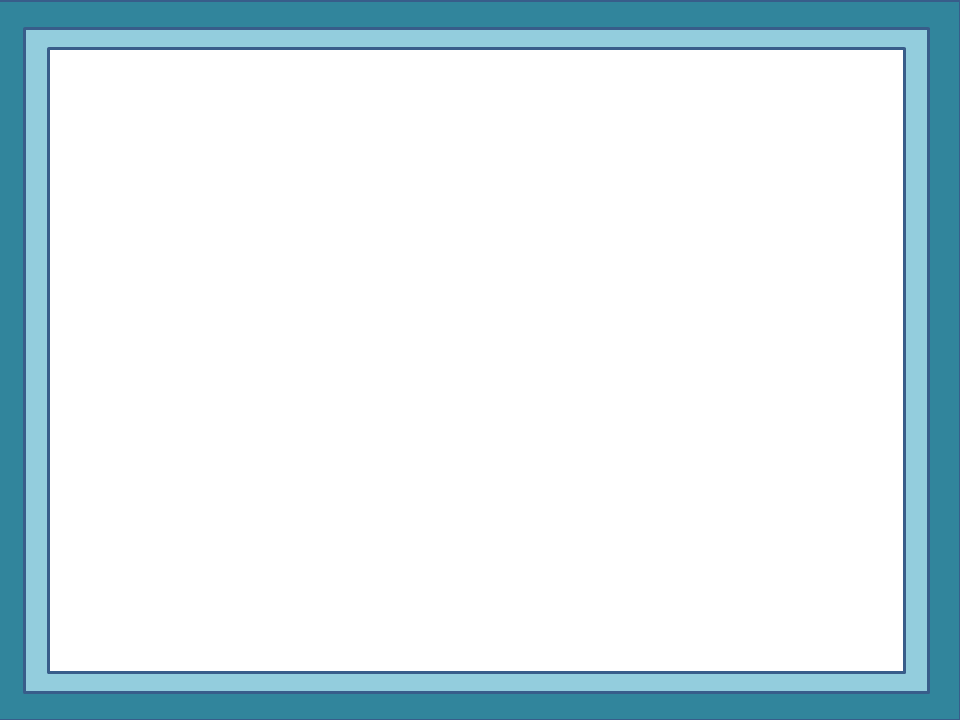 There are 3 groups of three fourths (in blue).  There are 3 more fourths leftover (in white).
There are a total of 4 groups of three fourths.
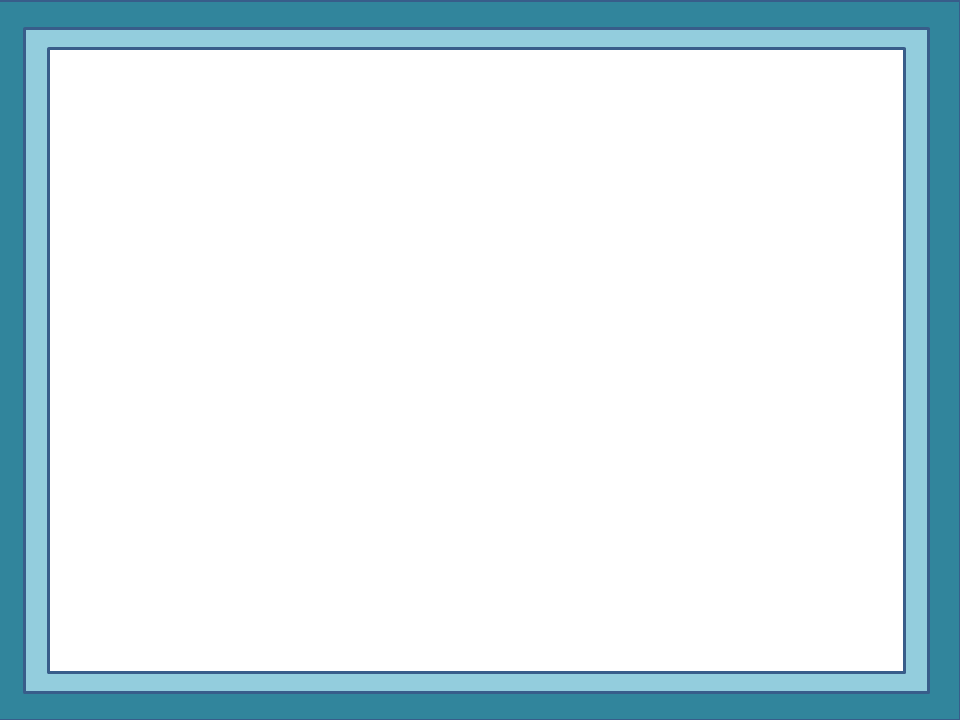 Two numbers are reciprocals if their product equals one.
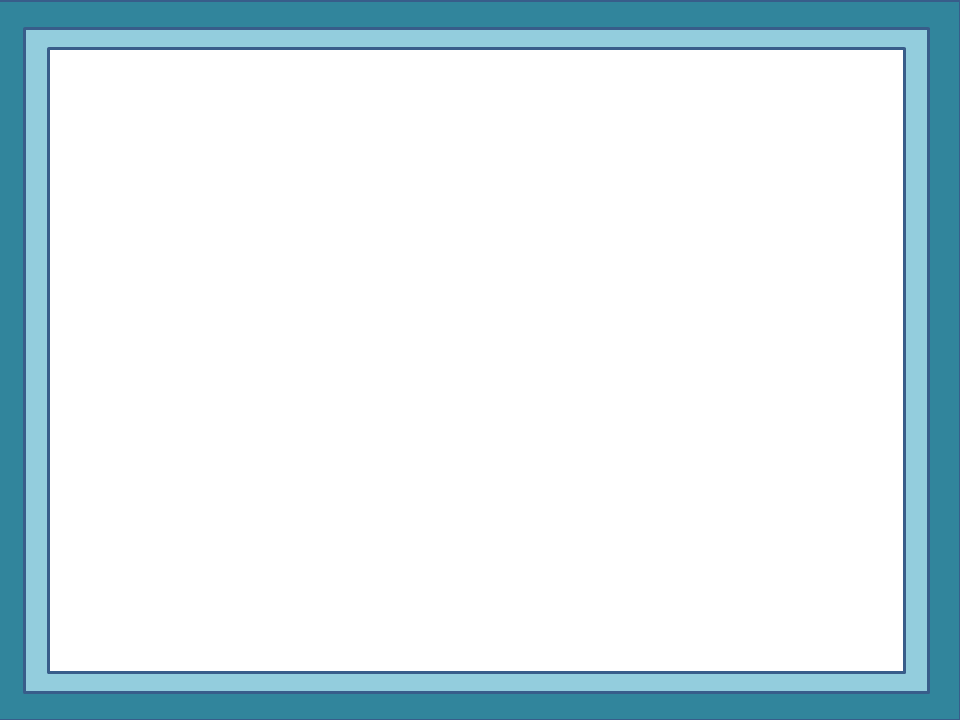 To divide fractions you multiply by the reciprocal.
= 4
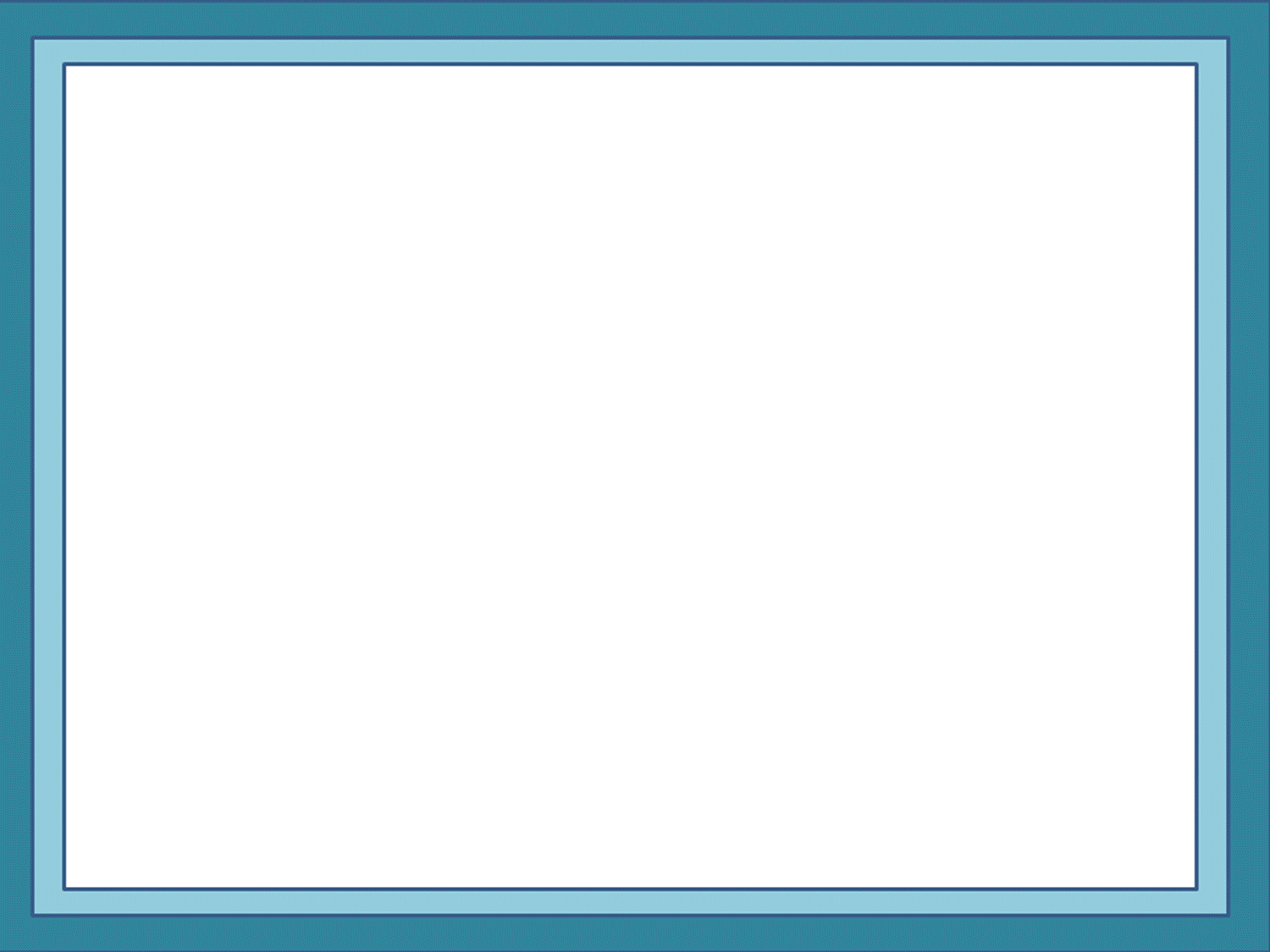 3
1
1
2
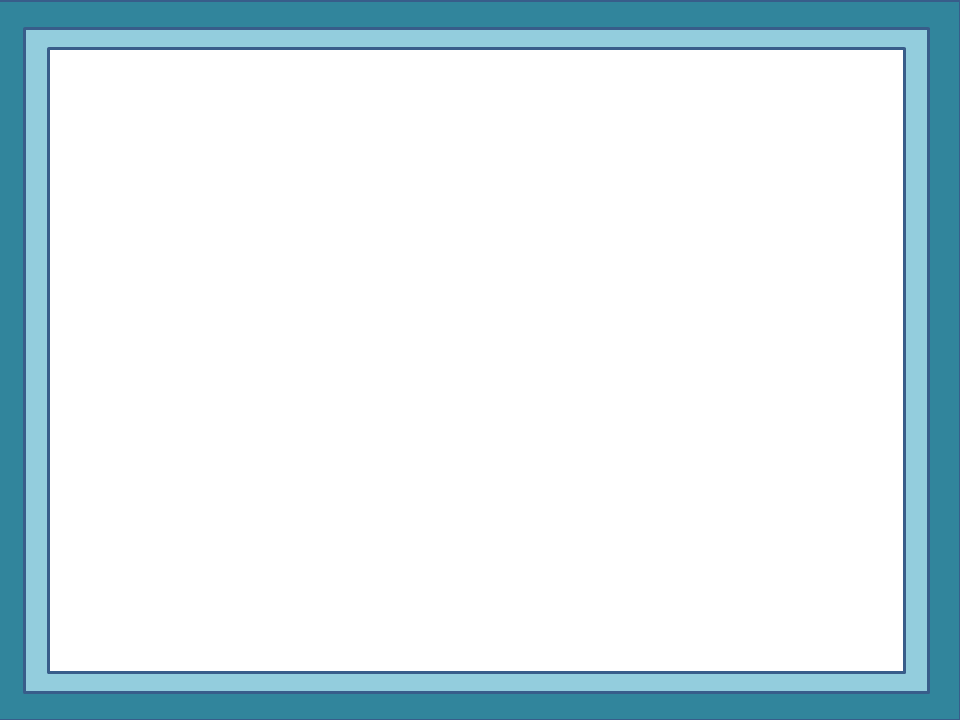 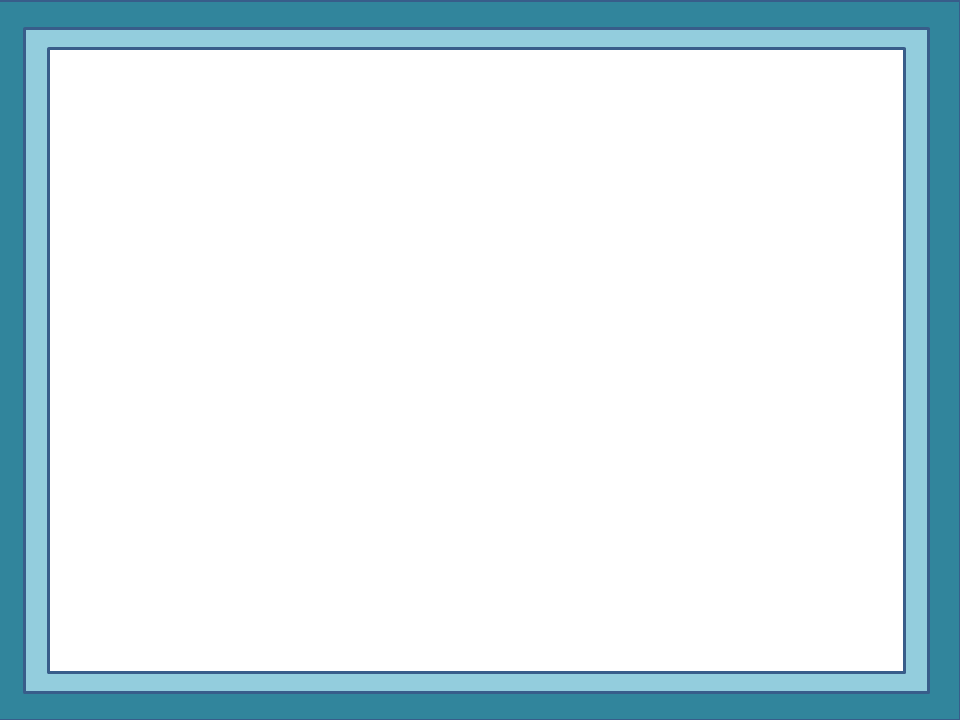 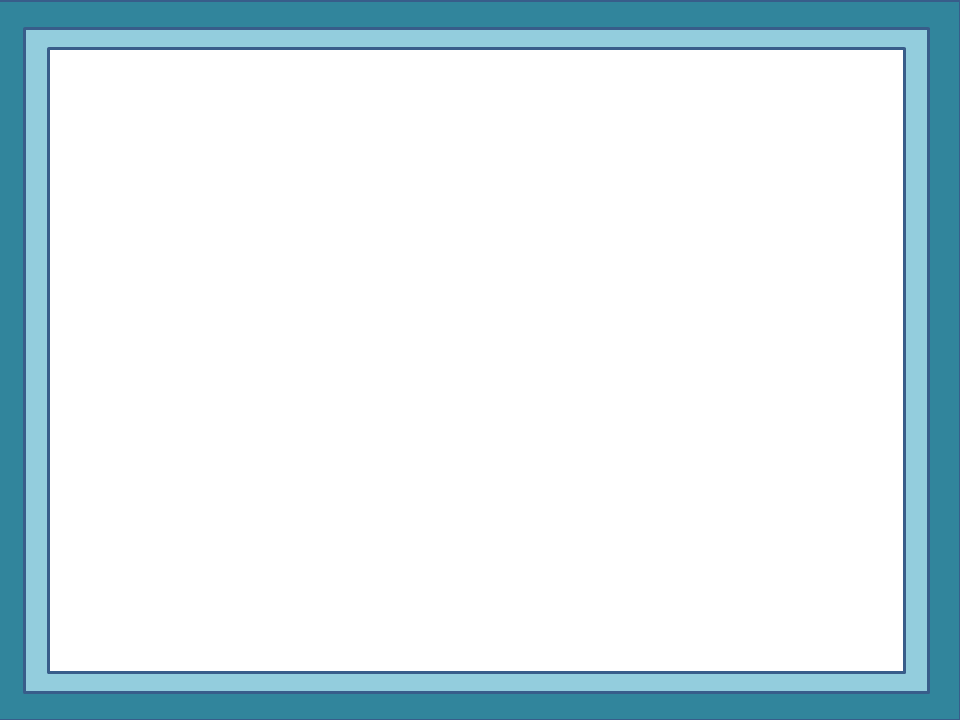